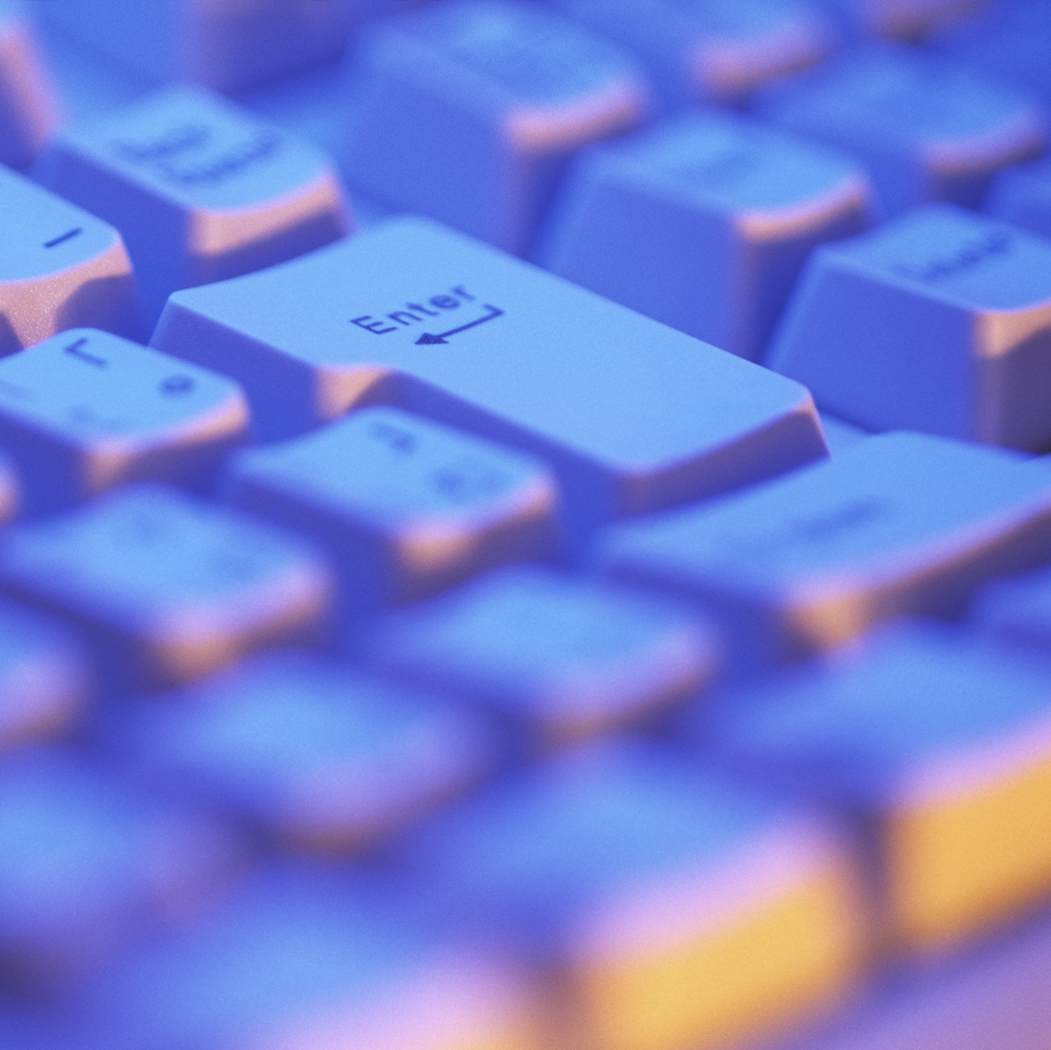 Mac Vs. PC
1
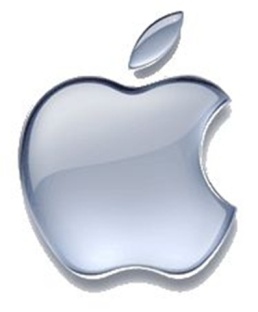 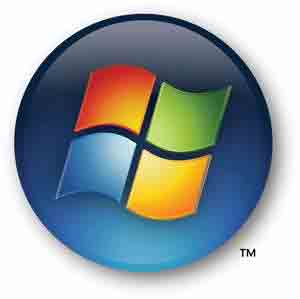 Mac    vs.     PC
The Battle Of The Brands
Contents
Apple information
Microsoft information
Comparing the two companies
Products
Customer input
Overall satisfaction rate
Mac Vs. PC
3
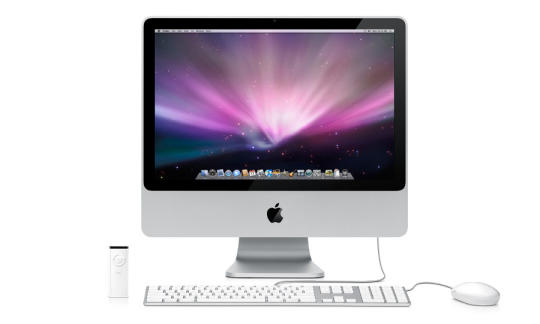 Mac
Mac Vs. PC
4
Mac Vs. PC
5
[Speaker Notes: 7 hour battery life
Energy efficient
100% recyclable
Safe from viruses
Born ready
Can run Windows softwares]
Mac Advertisement
Mac Vs. PC
6
Disadvantages of Mac
Cost
Not video game friendly
Heat
Limited
USB Ports
Mac Vs. PC
7
[Speaker Notes: Limited software]
Customer Satisfaction
Rated #1 from PC magazine and American Customer Satisfaction Index for customer service
80% customer satisfaction rate from Forrester Research survey
#1 in customer service*
80% customer satisfaction*
Mac Vs. PC
8
[Speaker Notes: Rated #1 from PC magazine and American Customer Satisfaction Index for customer service
80% customer satisfaction rate from Forrester Research survey
Rated #1 from PC magazine and American Customer Satisfaction Index for customer service]
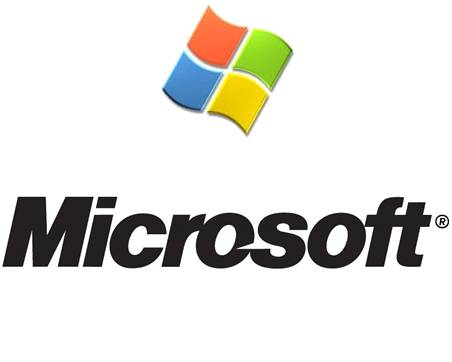 Mac Vs. PC
9
[Speaker Notes: A lot of "business standard" software is available for it - such as Microsoft Word, Excel, Access, Outlook, etc. 
- A PC and the consoles will most likely always be the gamer's choice. 
- Great for large companies 
- Open and powerful hardware platform, which can provide effective and reliable control, with no requirement for additional processors or complex hardware additions. 
- Centralized structure, reduced hardware costs, fewer interfaces, easy upgrade paths, full integration and high reliability.]
ADVANTAGES OF PC
Compatibility
Mac Vs. PC
10
[Speaker Notes: Upgrades allow personal
Easy to find, more of it
Games are mostly for pcs]
DISADVANTAGES OF PC
Inconsistent parts
Reliability Issues
Many viruses
Low battery life
Lack of before purchase installments
Mac Vs. PC
11
[Speaker Notes: -security programs are around 50 dollars per year while mac has no program because computer hackers don’t bother to make iruses for only 10% of the population of people who have computers use mac
-2.5 hours average a PC’s battery which isn’t reasonable to people on the go who aren’t always close to power hookups, need to make business presentations etc
-for example there's iLife, the suite of multimedia tools that comes standard on the Mac. With iLife you can organize photos and home movies and turn them into watchable DVDs. Garageband helps you create your own music and another iLife element aids in Web site creation.
Pc’s will have to buy a video-editing program that usually costs $80, and CyberLink DVD Suite, which runs $104. But if she wants Adobe's (ADBE) Photoshop Elements, including a membership in Photoshop.com Plus, she'll need to shell out about $140.  Sonic Solutions' (SNIC) Roxio Creator 2009, which combines video-editing and DVD-creating tools, will cost another $100. And the closest equivalent to Garageband on Windows is Cubase Sequel and it goes for another $100.
	- pcs maybe cheaper but more software needs to be purchased to get it up to speed with a mac]
Making the Choice
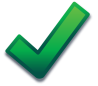 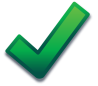 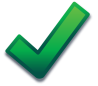 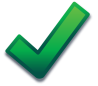 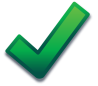 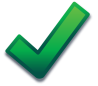 Mac Vs. PC
12
Customer Satisfaction PC
Around 70% ratings for PC Companies
Reliability and service are repeated issues
Mac Vs. PC
13
[Speaker Notes: Dell also dropped 5 percent after raising its ranking last year. Dell's problem is customers' perception of product reliability as well as service, Compaq, acquired by HP in 2002, is ranked 73]
Mac Vs. PC
Mac Vs. PC
14
Mac Vs. PC
15